Developing a Boot Camp Program for Graduate Student Success at Rutgers University-Newark
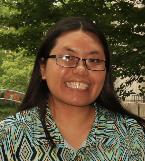 Presented by:
Bonnie L. Fong
Physical Sciences Librarian/Graduate Student Services
Rutgers University-Newark
bonnie.fong@rutgers.edu
OCLC Works in Progress Webinar • December 9, 2021
Some Background Info.
Performed assessment of graduate students needs:




Created “Graduate Student Support” group:



Apply for a 2-year Chancellor’s Seed Grant: 2017-2018
2
Overview of Boot Camps
“Boot Camps for Graduate Student Success” funded!
$25,000
6 boot camp themes:



1/more sessions of each theme were taught & recorded
Registration per boot camp was limited to 20 or 30 students
Full day or 2-day boot camps were scheduled for before/after Fall/Spring semesters
Project site: https://libguides.rutgers.edu/bootcamps
3
[Speaker Notes: Project site: https://libguides.rutgers.edu/bootcamps 

Article about this initiative:  
Bonnie L. Fong, “Boot Camps for Graduate Student Success: A Collaborative Initiative,” Journal of Library Administration, 59, 4 (2019): 373–94 https://doi.org/10.1080/01930826.2019.1593710]
The Budget
Budget allocation of $25,000 grant:
4
Data Skills (2-day)
Goal: 
provide students with the introductory computational skills needed for data management and analysis in all domains of research, covering the full lifecycle of data-driven research; students learn how to do analyses and how to manage the process to make it as automated and reproducible as possible
Agenda: 


Instructors: 
volunteer instructors via Data Carpentry 
($2,500 workshop coordination fee + travel expenses for instructors)
3-4 helpers – librarians and/or graduate students
$-savings tip: consider teaching  the freely available CC-BY Data Carpentry lessons yourself
5
[Speaker Notes: Data Carpentry website: https://datacarpentry.org/]
Grant Skills (1-day)
Goal: 
increase student confidence in applying for grants
Agenda: 



Instructors: 
senior staff member in the Research Office
science faculty with outstanding records for winning grants
library faculty with experience writing & searching for grants
Student interest tip: 
hands-on experience writing at least part of a grant
how to handle the budget portion
hands-on experience searching for grants
6
Literature Research Skills (2-day)
Goal: 
prepare students in doing literature research at the graduate school level; teach skills such as using the library catalog, databases, and Internet search strategies, how to conduct literature reviews, current awareness tips, citation management tools, and how to cite sources (to avoid plagiarism)
Agenda: 





Instructors: 
library faculty
7
Presentation Skills (1-day)
Goal: 
increase student confidence in giving oral presentations and presenting posters; learn how to give effective presentations, from design to speaking skills 
Agenda: 


Instructors: 
part-time lecturer on campus ($)
professional speaker ($)
$-savings tip: 
consider faculty, staff, or students – these could be free or low-cost
8
Research Impact & Promotion (1-day)
Goal: 
help students identify strategies for increasing the visibility and impact of their research
Agenda: 



Instructor: 
librarian
Hands-on tip: 
ask students to bring their CV so they can populate the different sites/platforms they’re introduced to (e.g., ORCID, Academia.edu, ResearchGate)
9
Writing & Publishing Skills (2-day)
Goal: 
prepare students on writing their dissertations and provide them with tips on how to successfully publish while in graduate school or shortly thereafter
Agenda: 





Instructors: 
Writing Program instructors on-campus ($)
Student interest tip: 
separate into two 1-day boot camps: Critical Reading & Writing Skills and Dissertation Completion & Publishing
10
A Few Numbers
Total # of boot camp sessions offered: 17
11
Registration vs. Attendance (1)
12
Registration vs. Attendance (2)
13
Registration vs. Attendance (3)
14
Student Assessment
Students completed pre- and post-boot camp assessment forms
their confidence levels for theme-related skills were higher post-boot camp 
they found the boot camps helpful & valuable
99% would recommend the boot camps to other graduate students in their department

Students learning about the boot camps after they finished expressed interest in seeing them offered again
15
Co-PI & PI Reflections
Thrilled about the success of the boot camps
lots of student interest 
greater percentage of students attending (compared with workshops)
positive student feedback on assessment forms & verbally during or at end of sessions
positive feedback & encouragement from faculty & administrators hearing about how the boot camps went
Some concerns about attendance figures 
Interest in continuing, but have not done so (yet?) due to varying reasons
16
Now & In The Future
Now:
Co-sponsoring workshops/webinars with Graduate School
Registration & attendance has been decent
Attempting a “Literature Research Skills” webinar series

In the future:
Free January boot camps?
Tailoring boot camps for specific departments/schools?
17
Summary of Takeaways
1st assess student needs & preferences for programming
Find out what the students are interested in learning
Find out when they prefer to attend workshops/boot camps
January seemed to be best for Rutgers-Newark students
Collaborate with others 
Helps with promotion & expanding the type of content offered
Can lower costs (possibly to $0) by leveraging others’ expertise
Stay in touch & consider how you can help each other
Apply or ask for funding
Apply for official grants or ask for support from units with funding
18
Resources
Bonnie L. Fong, Minglu Wang, Krista White, and Roberta Tipton, “Assessing and Serving the Workshop Needs of Graduate Students,” Journal of Academic Librarianship, 42, 5 (September 2016): 569–80 https://doi.org/10.1016/j.acalib.2016.06.003
Bonnie L. Fong, “Boot Camps for Graduate Student Success: A Collaborative Initiative,” Journal of Library Administration, 59, 4 (2019): 373–94 https://doi.org/10.1080/01930826.2019.1593710
Project site: https://libguides.rutgers.edu/bootcamps 
Data Carpentry website: https://datacarpentry.org
19
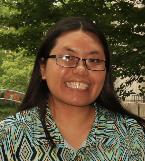 bonnie.fong@rutgers.edu
Bonnie Fong
Questions?
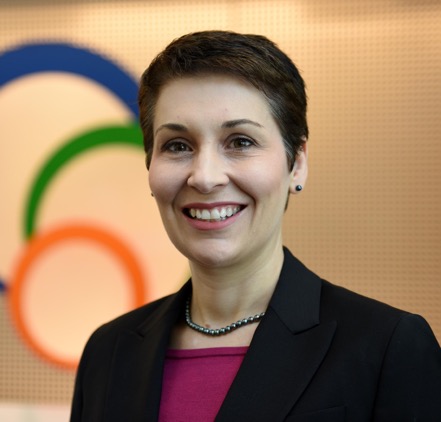 Rebecca Bryant
ACKNOWLEDGEMENTS
I would like to thank Rutgers University-Newark’s Chancellor Nancy Cantor for sponsoring this Chancellor’s Seed Grant project; my co-PIs, Marne Benson, Al Brown, Kinna Perry, Minglu Wang, and Ann Watkins, for their efforts in making this a successful initiative; and all instructors, helpers, students, and support staff for the various ways in which they contributed to this success.
[Speaker Notes: My email address: bonnie.fong@rutgers.edu]